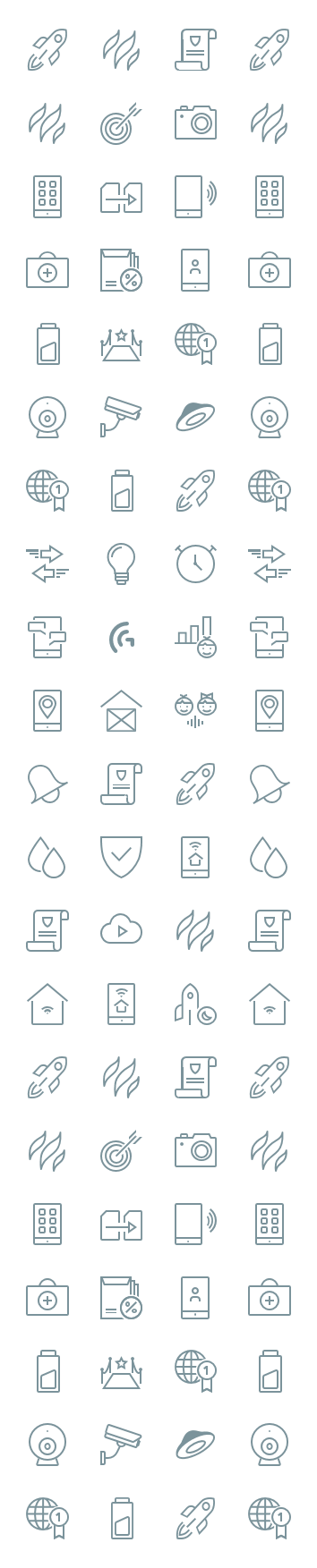 Уважаемый руководитель!
Ростелеком является цифровым партнером образовательных учреждений по организации единой сети передачи данных и ИТ-инфраструктуры.
Благодарим за сотрудничество и сообщаем,что по вопросам взаимодействия и контроля качества услуг Вы можете обращатьсяк персональному сервис-менеджеру:
Седова Ирина
Irina.Chebotko@rt.ru 
+7 939 841 4956
Понедельник–четверг с 9:00 до 18:00Пятница с 9:00 до 16:45
Для оперативного решения вопросов деградации качества сервиса или отсутствия связи просим обращаться в Техническую Поддержку проекта ЕСПД «Цифровая экономика»:
 
Тел.: 8 800 301 34 14
e-mail: mcszo@digital.gov.ru 
Режим работы: круглосуточно

Пользуйтесь цифровыми сервисами непрерывно и в любое время, а мы возьмем на себя решение технических вопросов.
Подробнее о проектедля образовательных учреждений на сайте espd.wifi.rt.ru